Удобное умножение
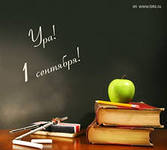 Проектная работа
ученицы 5Д класса лицея №1557      Колесниковой Ярославы
Цель проекта:
Научиться удобно и быстро умножать числа на 9,99,999 и т.д.
Введение
В жизни мы зачастую сталкиваемся с проблемой умножения чисел на 9,99,999 и т.д. 
Для облегчения решения подобного рода задач существуют определённые правила, упрощающие вычисления.
Умножение чисел на 9, 99, 999 и т. д.
Чтобы число умножить на 9, 99, 999 и т. д., нужно данное число умножить на 10, 100, 1000 и т. д., а затем из полученного произведения вычесть это число.
Пример умножения на 9
23 ·9=23 ·(10-1)=230-23=207.
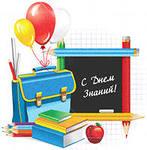 Пример умножения на 99
23 ·99 = 23 ·(100-1)=2300-23=2277
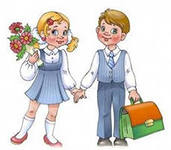 Пример умножения на 999
23 ·999 =23 ·(1000-1) =23000-23 = 22977
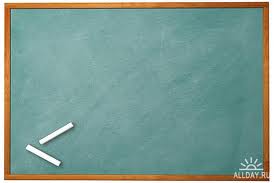 Заключение
Рассмотрев данные выше примеры, мы убедились в эффективности этого правила.
Спасибо за внимание!!!